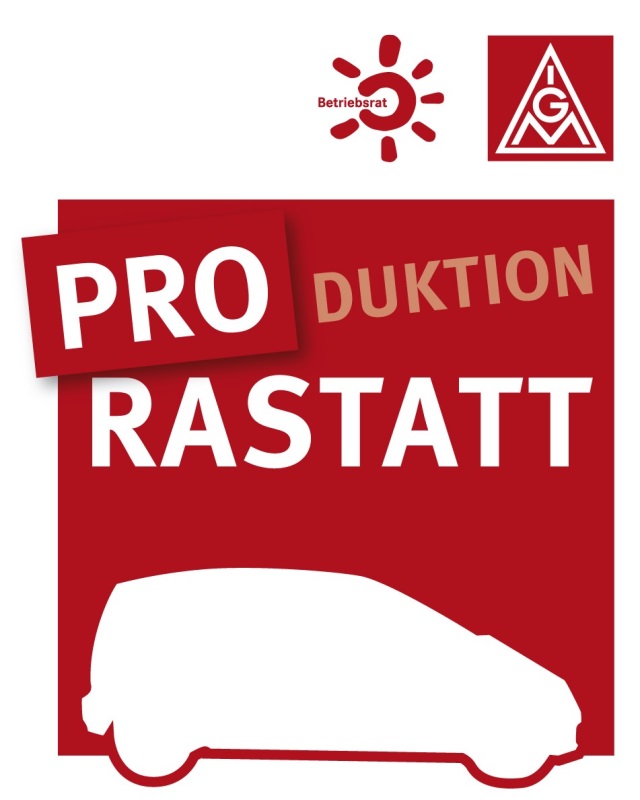 Ungarisch-Deutscher Workshop
für gewerkschaftliche Vertrauensleute bei Mercedes in Rastatt und Kecskemét

vom 10.11. – 13.11.2013
Agenda
Teilnehmer aus Rastatt
Betriebsräte/innen:	Zuständigkeit			Kommission

Georges Andrivon		Bereich Montage			IT
Matthias Bressler-Bieth	Bereich Logistik			VM
Katrin Grosse-Schulte	Bereich Montage			KAUG
Susanne Schmeiser		Bereich KB/KBO			VM
Uwe Krause		stellv. BR-Vorsitzender

Vertrauensleute:		

Alexander Brunner		Oberfläche	A-Schicht		VKL
Karl-Heinz Hornung		Montage		B-Schicht		VKL
Vera Kawka		Rohbau		Dauernachschicht	VKL
Juergen Koegler		Montage		B-Schicht		VKL
Sascha Korbinian		Montage		A-Schicht		VKL
2
Aufbau des Vertrauenskörpers
Vertrauenskörperleitung
(VKL)
MO
Halle 4.0
MO
Halle 4.1
LOG
KBR
Indirekte
Verwaltung
KBO
A-Schicht
A-Schicht
A-Schicht
A-Schicht
A-Schicht
A-Schicht
Normal
Schicht
B-Schicht
B-Schicht
B-Schicht
B-Schicht
B-Schicht
B-Schicht
DNS
DNS
DNS
C-Schicht
DNS
3
Aufbau des Vertrauenskörpers
KBR
Wählen eine „Haupt“
 Vertrauensperson
      in die VKL
Wählen eine „Haupt“
  Vertrauensperson
       in die VKL
Wählen eine „Haupt“
  Vertrauensperson
       in die VKL
A-Schicht
B-Schicht
DNS
Gruppe1
Gruppe2
Gruppe3
Gruppe4…..
Pro Gruppe eine Vertrauensperson
Gruppe1
Gruppe2
Gruppe3
Gruppe4…..
Gruppe1
Gruppe2
Gruppe3
Gruppe4…..
Pro Gruppe eine Vertrauensperson
Pro Gruppe eine Vertrauensperson
4
Aufbau des Vertrauenskörpers
A-Schicht
Gruppe1

Bestehend aus 8-25 MA

Die IG Metall Mitglieder
wählen
1 Vetrauensperson
Gruppe2
Gruppe3
Gruppe4…..
5
Regelkommunikationen im Betrieb
4 x Jahr eine Vertrauensleute Voll-Versammlung pro Schicht ca. 2 Std.
 
monatliche Bereichssitzungen ca. 2 Std.

Vertrauenskörperleitung zusätzlich monatlich ca. 2 Std.

jederzeit außerordentliche Sitzungen möglich
Basis für die Regelkommunikation ist eine Betriebsvereinbarung „Gestaltung der 
Betriebsversammlungen und der Kommunikation des Betriebsrates“ im PKW-Werk Rastatt.
6
Regelkommunikation außerhalb des Betriebes
Funktionärssitzungen der Verwaltungsstelle

 Delegiertenversammlungen in der Verwaltungsstelle

 Arbeitskreise in der Verwaltungsstelle
Funktionärssitzungen werden von allen Vertrauensleuten aus der Verwaltungsstelle besucht.
Delegiertenversammlungen werden von gewählten Vertretern aus den Betrieben der 
Verwaltungsstelle gebildet.
Arbeitskreise werden von interessierten Funktionären gebildet und gestaltet.
Beispiel: Arbeitsschutz, Jugend, Frauen, Vertrauensleute etc.
7
Daten / Zahlen / Fakten
Beschäftigte:			männlich		weiblich

Gesamt		6474		5808		666
MV		1162		916		246		
MG		5054		4696		358
Azubis		0172		142		30
Prakt./Diplo.	0086		32		54

IG Metall Mitglieder:

Organisationsgrad Beschäftigte gesamt liegt bei 75,1% Stand 30.09.2013
= 4977 Mitglieder
Verhältnis Arbeiter zu Angestellten liegt bei ca. 65/35

Organisationsgrad Auszubildende gesamt liegt bei fast 100%
Nur 2 Auszubildende sind nicht organisiert
8
Daten / Zahlen / Fakten
Vertrauensleute

Gesamt		341

Vertrauenskörperleitung

Gesamt		18

Betriebsrat

Gesamt		31
Davon IGM	31
9